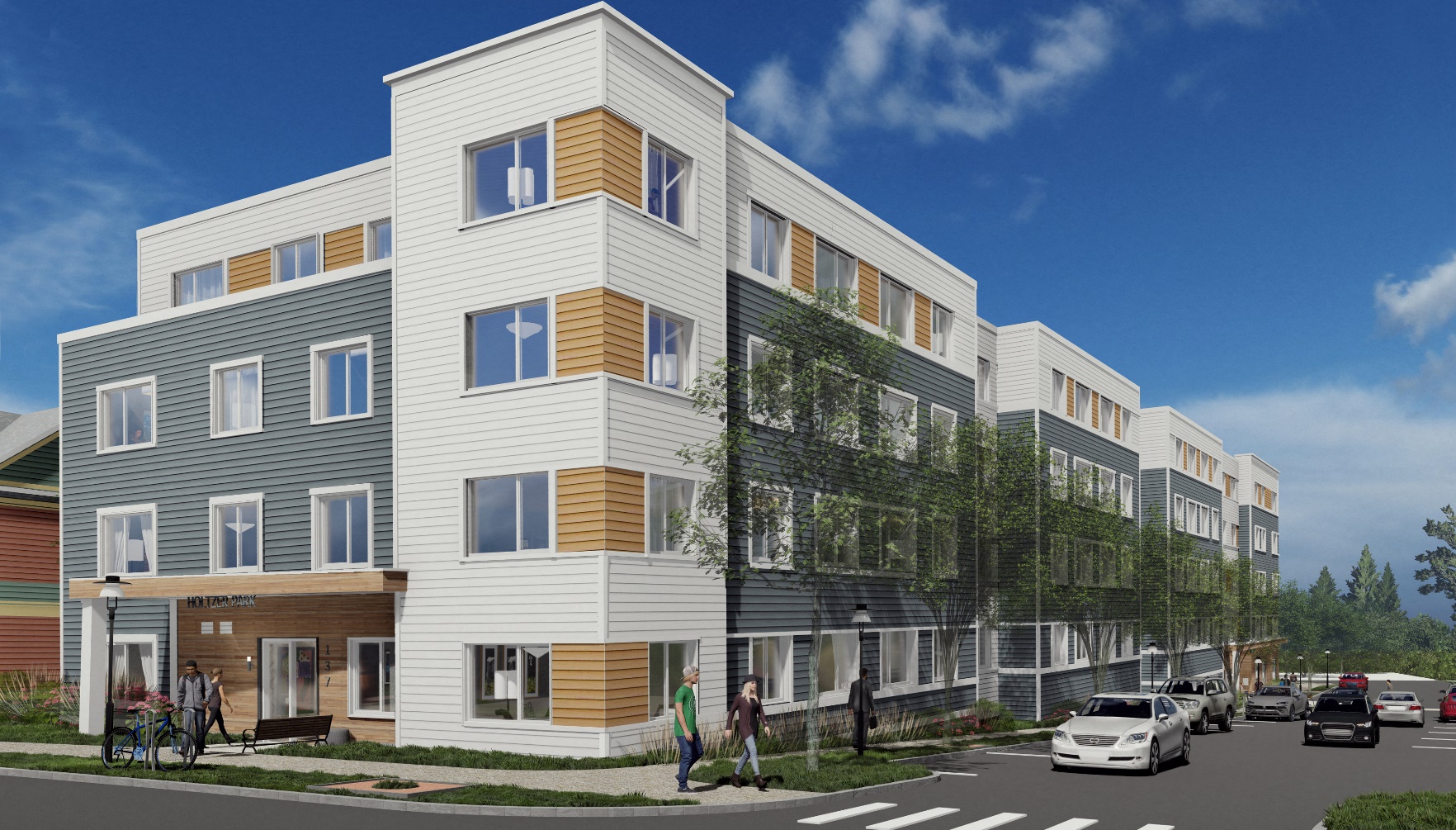 Holtzer Park at 137 Amory St
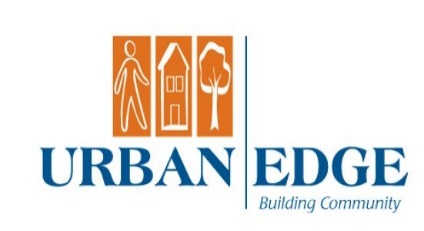 Casa abierta virtual
Junio 29, 2020
Visión general
Contexto de Reurbanizaion
Descripción del proyecto
Construcion
Contexto de Reurbanizaion
Sitio existente
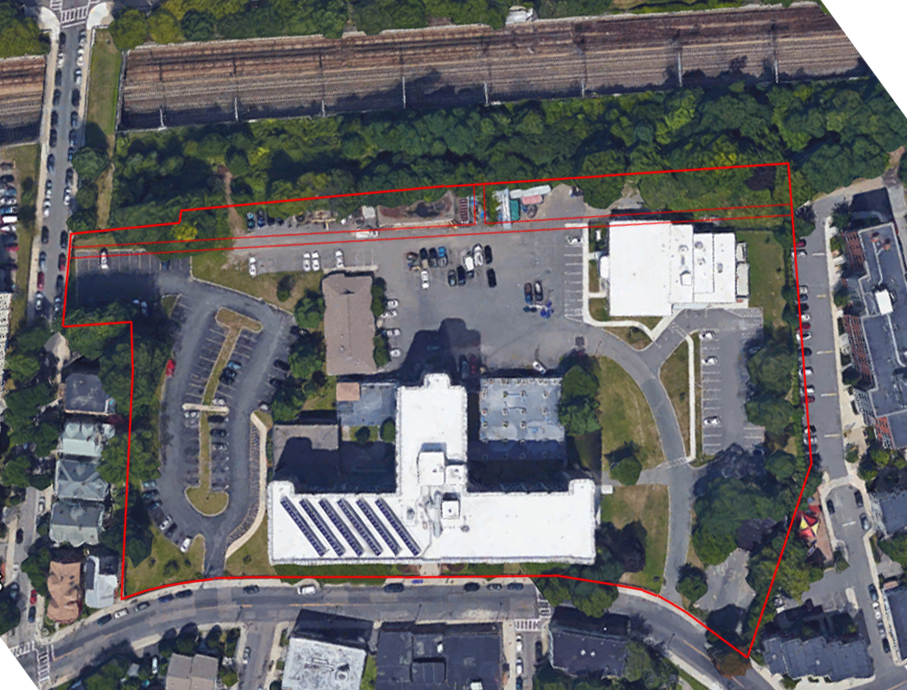 MBTA
+39.0
+47.0
BWSC EASEMENT
Atherton Street
PACE
+35.0
BHA
Police
Amory Terrace
Storage
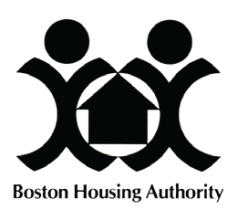 125 Amory
Amory Street
+55.0
125 Amory Street Reurbanización
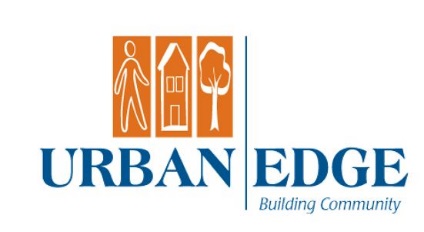 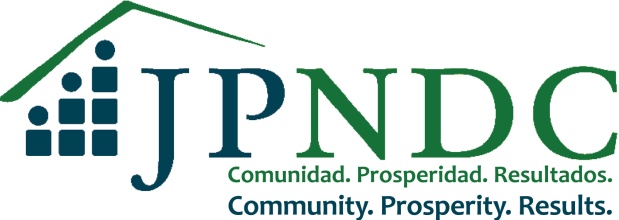 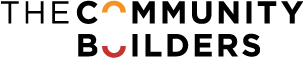 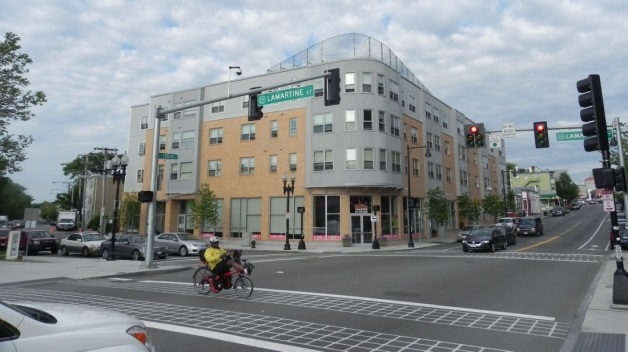 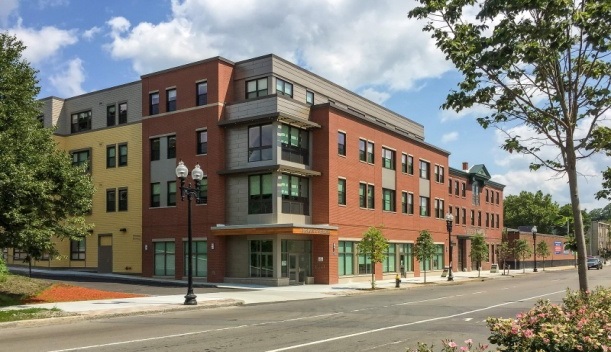 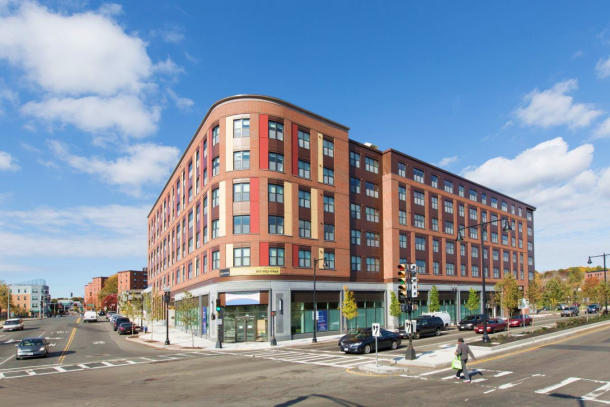 125 Amory Street Reurbanización
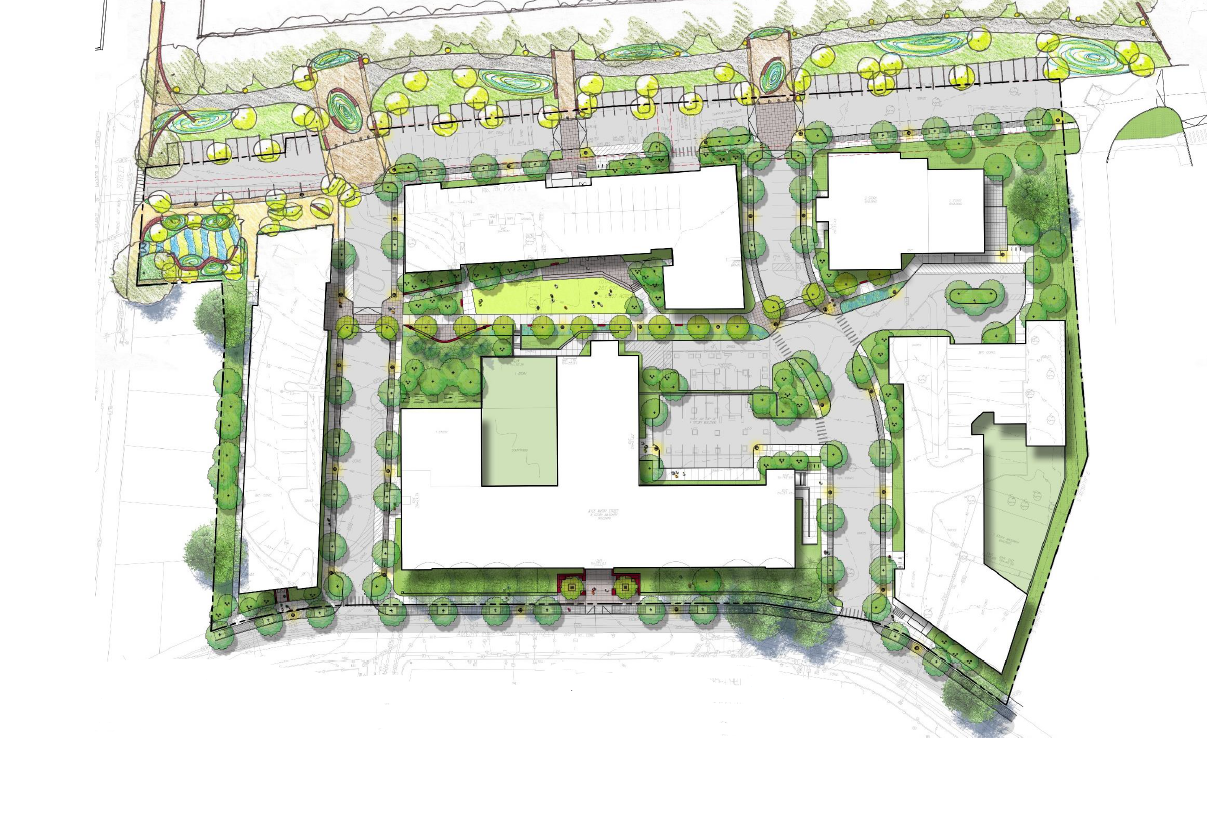 MBTA
Greenway
Alliance Way
Atherton Street
PACE
Building B
Play Space
Central Green
Amory Terrace
Holtzer
Park
Resident
Courtyard
Building A
(Bldg C)
Holtzer Street
Resident
Courtyard
Halloway Street
199 Unidades rehabilitadas
359 Nuevas unidades
558 Unidades Total
125 Amory
Entry 
Stoop
Amory Street
Proceso comunitario desde 2016
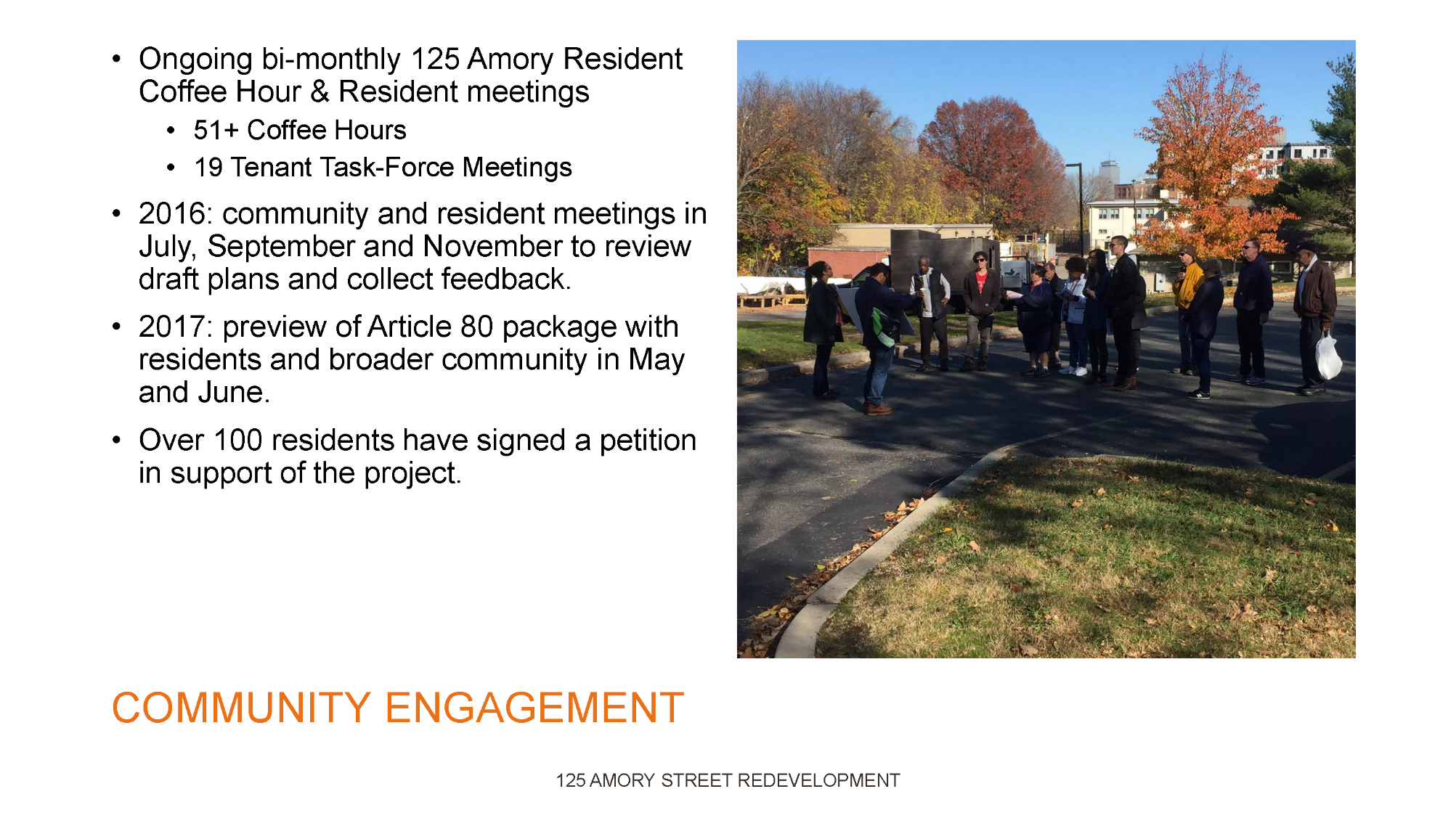 Reuniones con 125 residentes de Amory Street
Horario informal de café
Reuniones mensuales del grupo de trabajo de inquilinos
Reuniones informativas

Reuniones comunitarias
Reuniones de revisión del plan: julio, septiembre y noviembre de 2016
Reuniones de revisión de la presentación del Artículo 80 - mayo de 2017
Comité de Vivienda de JPNC - Oct 2017
Artículo 80 IAG y reuniones públicas - noviembre, enero 2017-18
Comité de Zonificación JPNC - Feb 2018
[Speaker Notes: Starting in 2016 we were engaging abutters about the entire project, as well as Holtzer Park specifically. We flyered, door knocked, and met with neighbors individually and at meetings.]
Apoyo de la Comunidad
Petición con más de 100 firmas
Cartas de apoyo de vecinos y grupos de vecinos:
Academy Homes Tenants Council, City Life Vida Urbana, Egleston Square Main Street, Hyde Square Task Force, JP Tree of Life Health Coalition, Theroch Apartments Tenants 'Association, Westminster Court Apartments Tenants Association
Cartas de apoyo de funcionarios electos
Carta de apoyo del Consejo Vecinal de JP
[Speaker Notes: Until now, community and public process as a site
Now we’re diverging and now only talking about Building C, aka Holtzer Park at 137 Amory Street]
Descripción del proyecto
Urban Edge
Construimos viviendas asequibles de calidad para hogares de ingresos bajos y moderados;
Asesoramos a familias trabajadoras sobre servicios para propietarios de viviendas, educación financiera, asistencia tributaria y asesoramiento sobre préstamos estudiantiles; y
Organizamos vecinos para convertirnos en líderes del cambio comunitario.
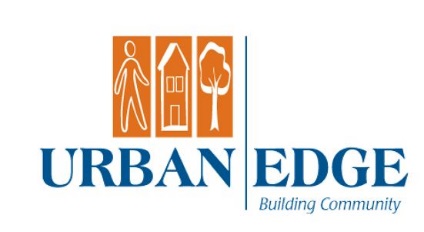 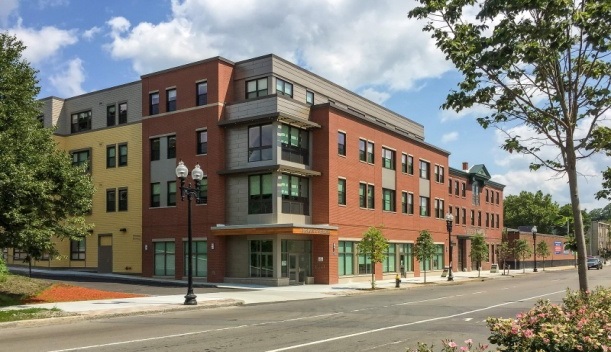 Holtzer Park
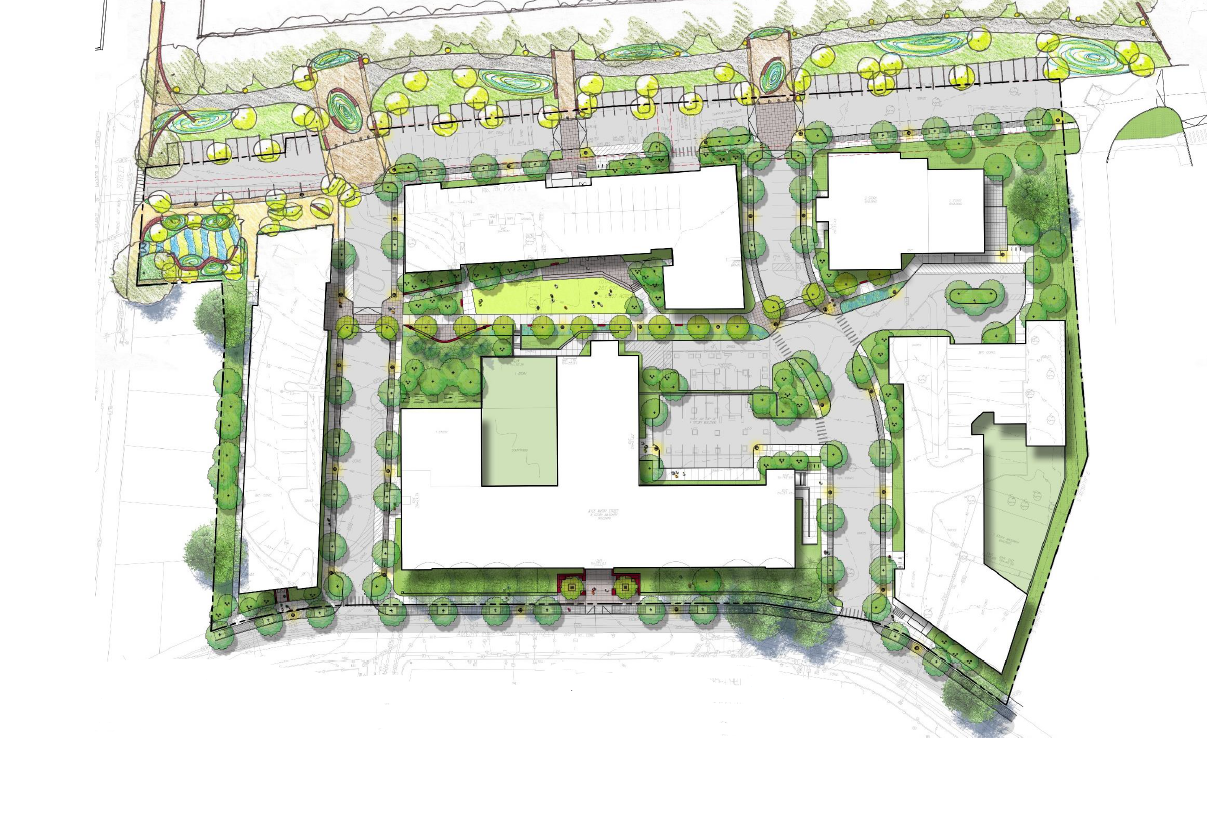 Alliance Way
Atherton Street
Nueva construcción
62 departamentos
Alquiler 100% asequible
Sala de la Comunidad
Mejoras del sitio
Play Space
Holtzer
Park
Holtzer Street
Amory Street
[Speaker Notes: 30 parking spaces (explain showing more?)
Note: larger building b/c community feedback]
Asequibilidad
30% de IAM
21 apartamentos al 30% del ingreso medio del área
Los inquilinos pagan una parte de sus ingresos

60% AMI
41 apartamentos al 60% del ingreso medio del área
Rentas estimadas del 60% de AMI (NO final):
1 habitación ~ $ 1,200
2 habitaciones ~ $ 1,400
3 habitaciones ~ $ 1,600
[Speaker Notes: Note deeper affordability b/c community feedback. Note funding constraints. Note that it never expires]
Diseño
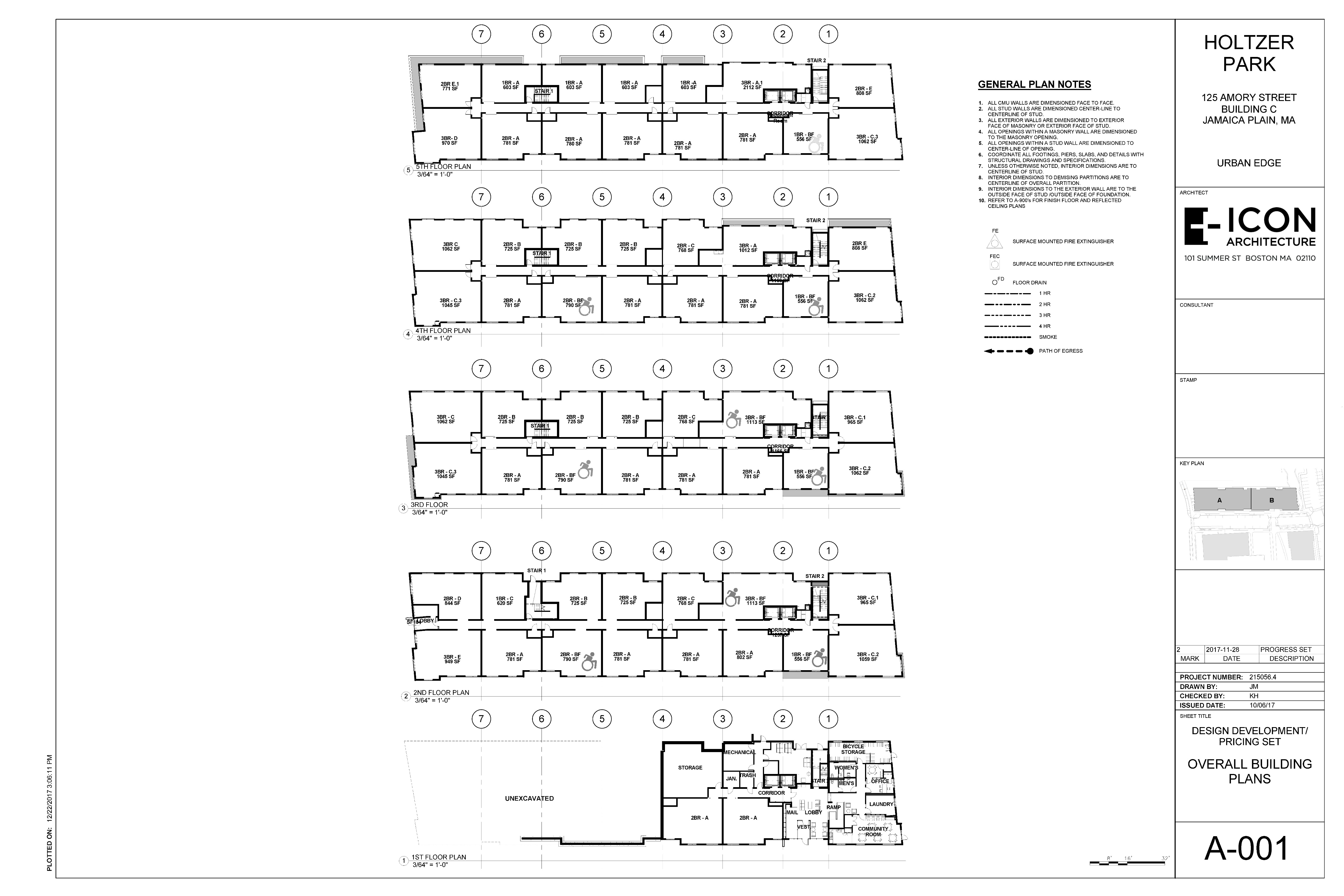 [Speaker Notes: 30 parking spaces (explain showing more?)]
Diseño
44 'y 4 historias en la calle Amory
5 pies en frente a las calles Atherton y Amory
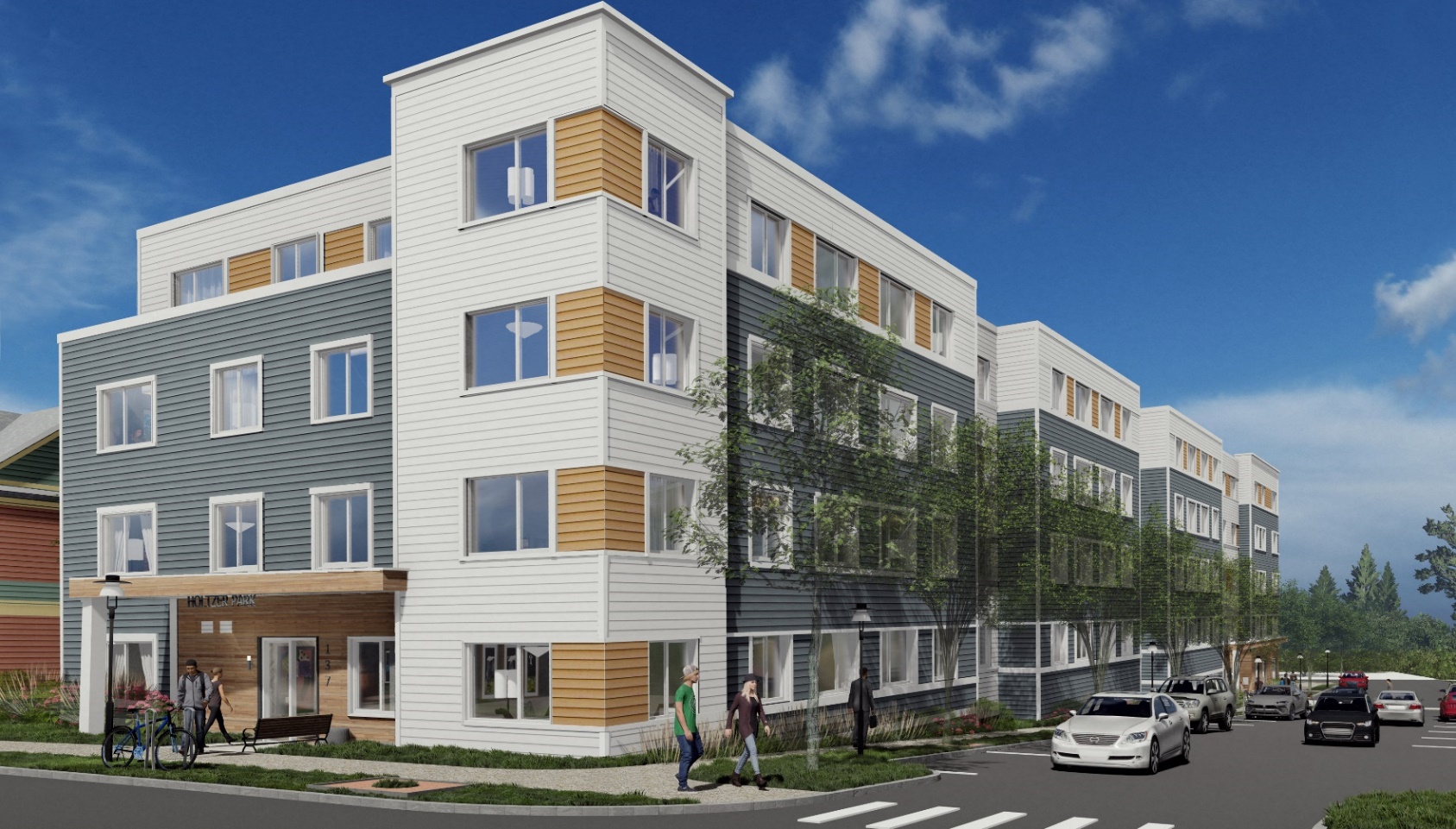 [Speaker Notes: JP/Rox & Community Stepback Request; Context;]
Diseño
55 'y 5 historias al final del sitio
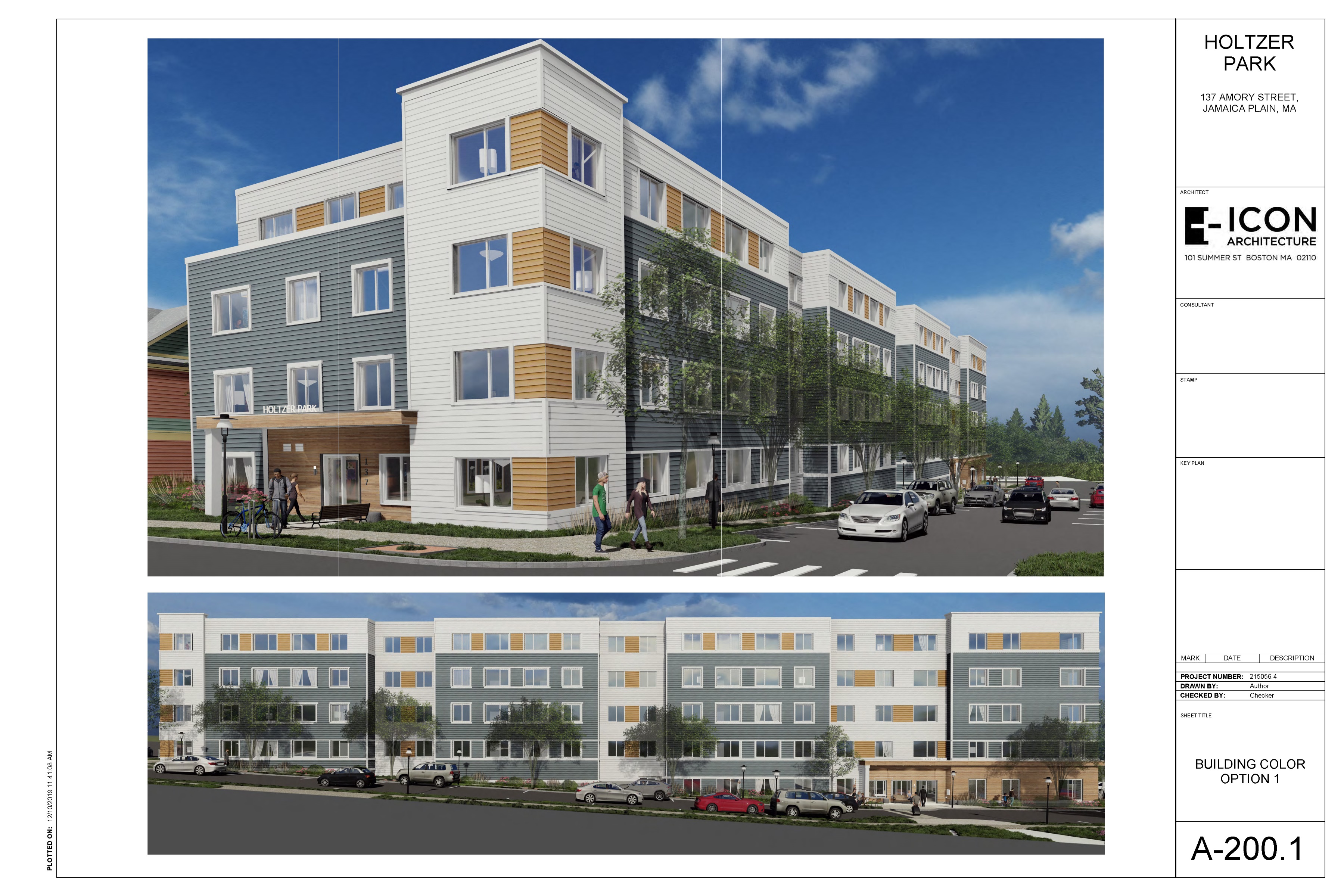 Diseño
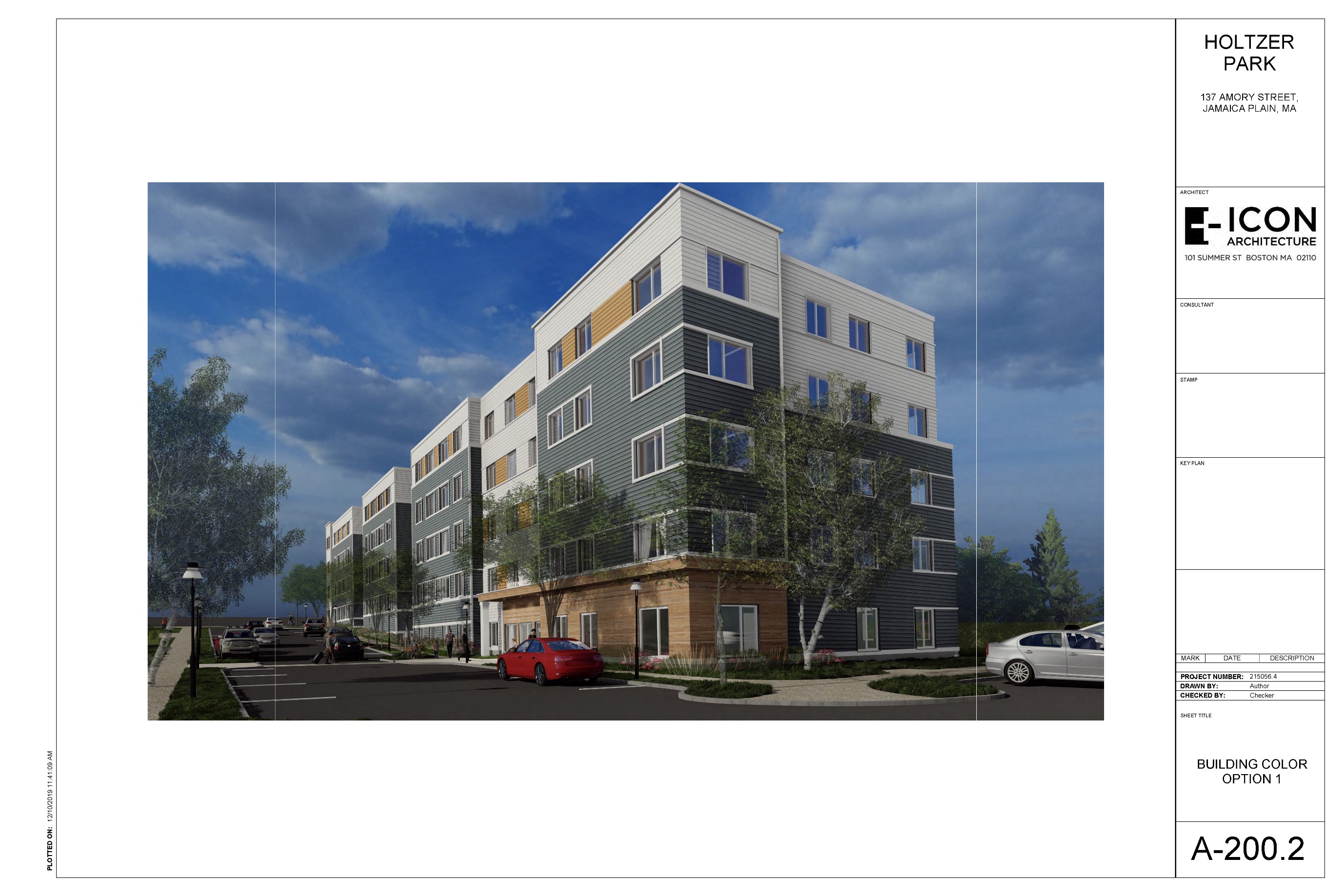 Espacio abierto - Área de juego
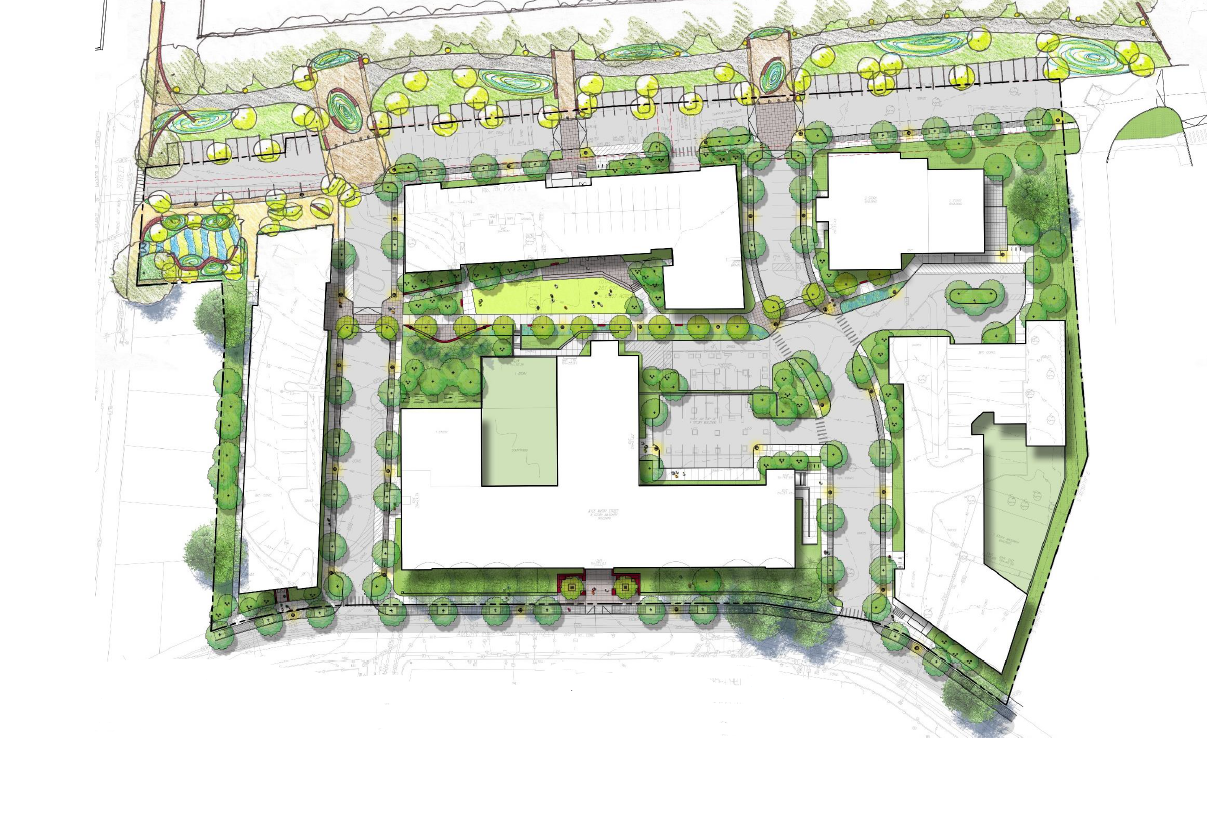 Edificio verde y hogares saludables
Certificado LEED Gold
Sobre de construcción apretado
Aislamiento Exterior Continuo
Ventanas de doble panel
Sistema eficiente de climatización
Calidad del aire interior
Ventilación Mecánica y ERV
Sellado de aire
Escape directo de cocina
Libre de humo
PV solar
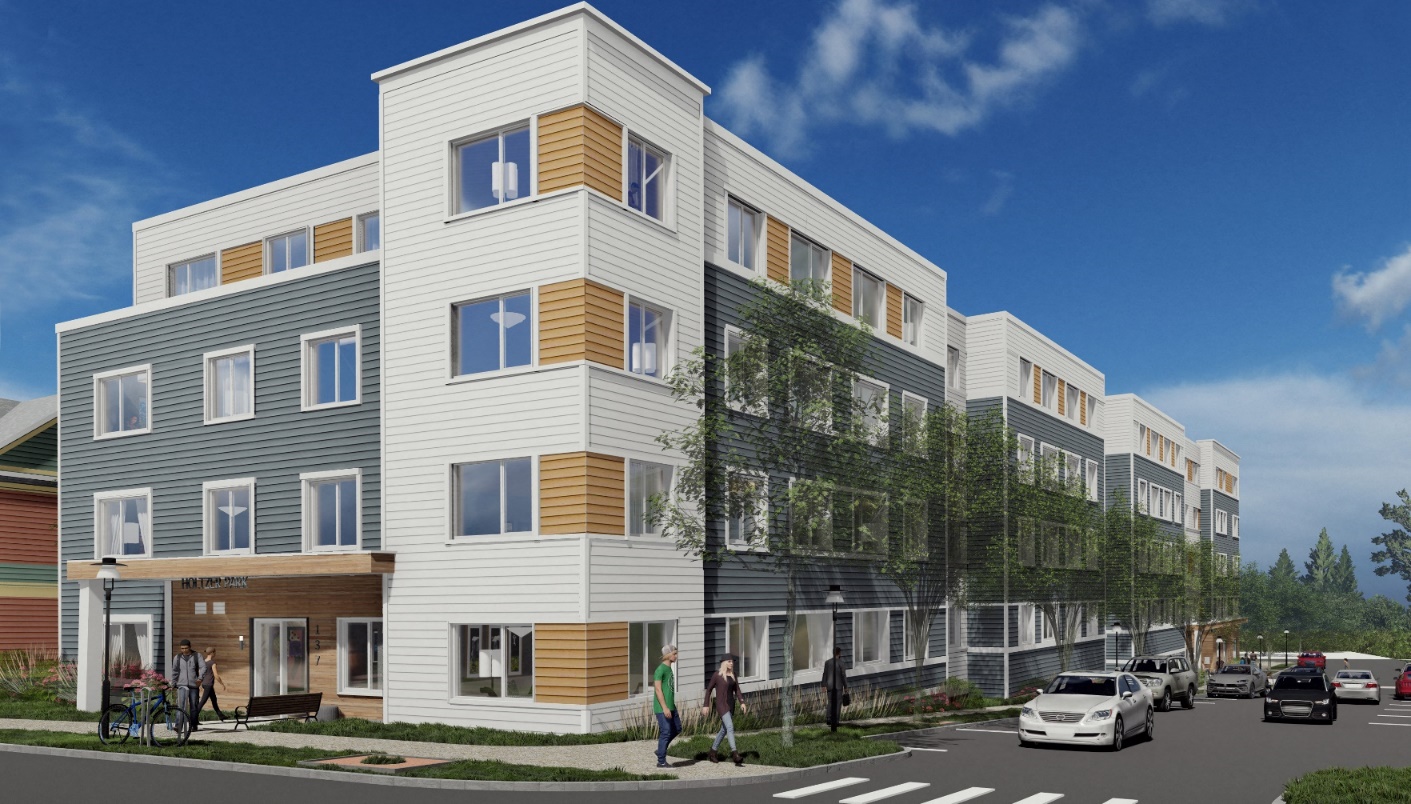 Transporte y Estacionamiento
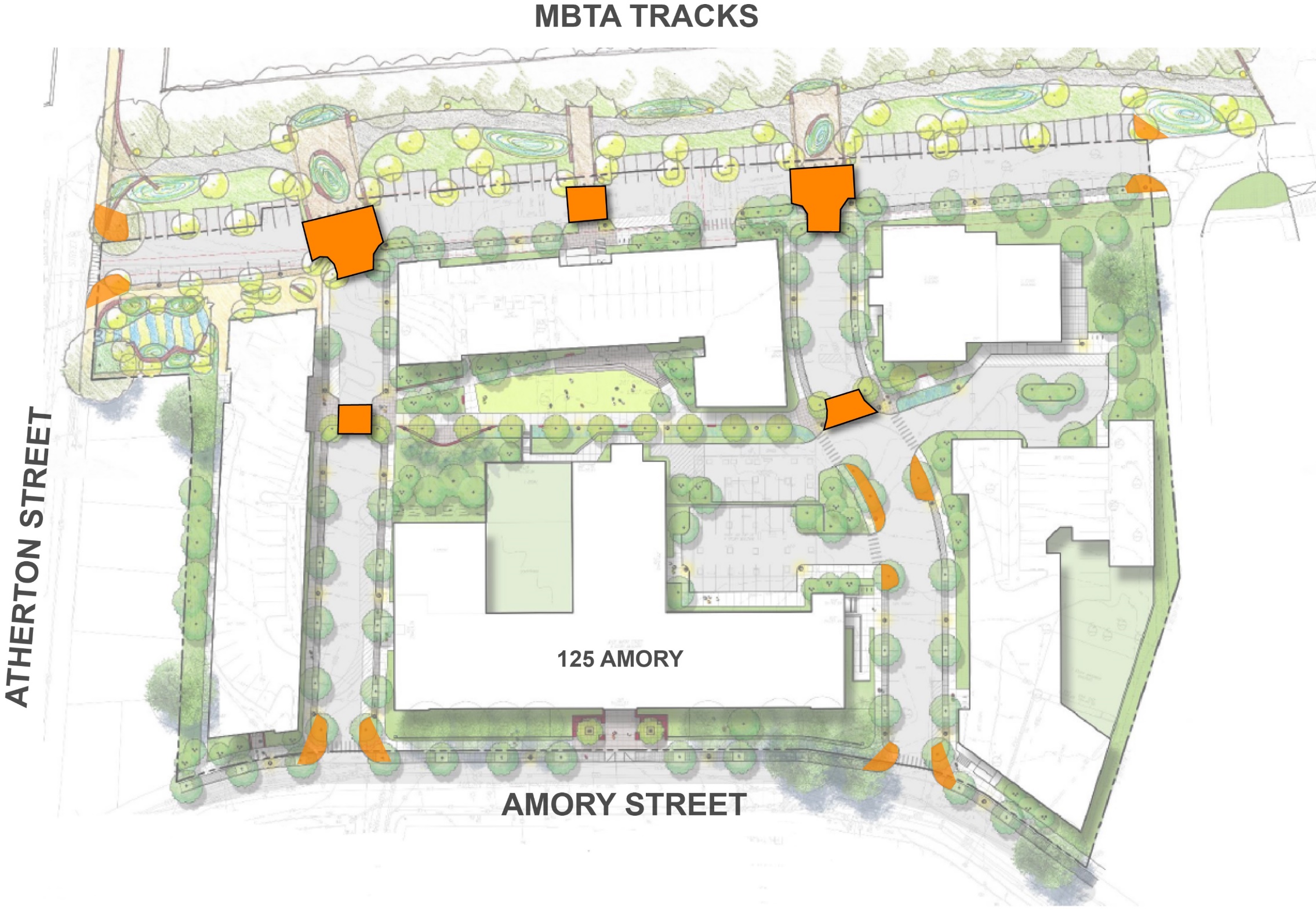 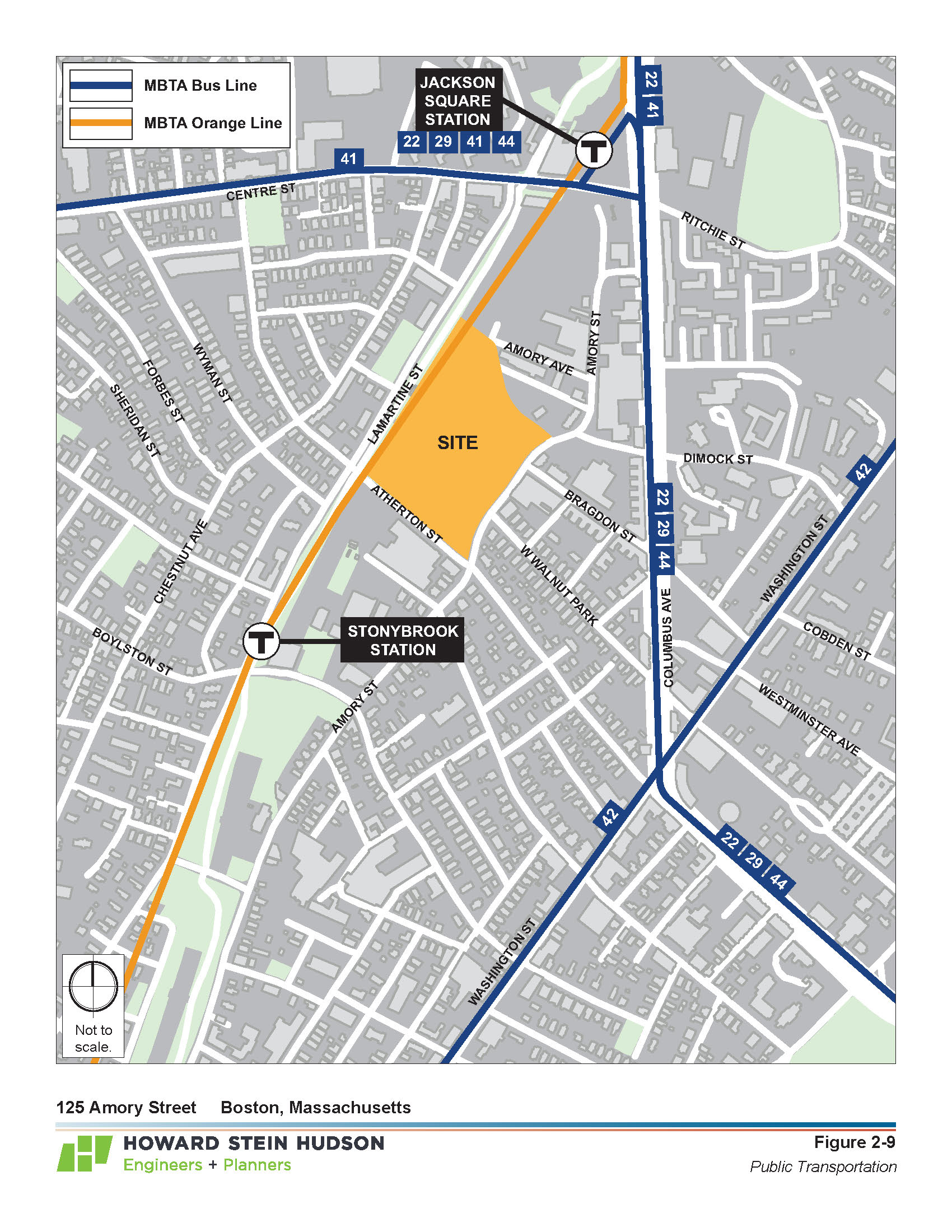 30 espacios de estacionamiento en superficie (relación 0.48)
62 espacios interiores para bicicletas

Fomentar modos de tránsito alternativos
Cerca de Transit y Hubway
Calmar el tráfico
Potencial compartir coche
Programación potencial de bicicletas
H
H
[Speaker Notes: Mention sharrows; note response to community feedback for reducing car usage]
Proceso de solicitud
Aplicaciones disponibles unos meses antes de que el edificio esté completo

Reciba actualizaciones en: https://www.boston.gov/metrolist
Construcción
Holtzer Park
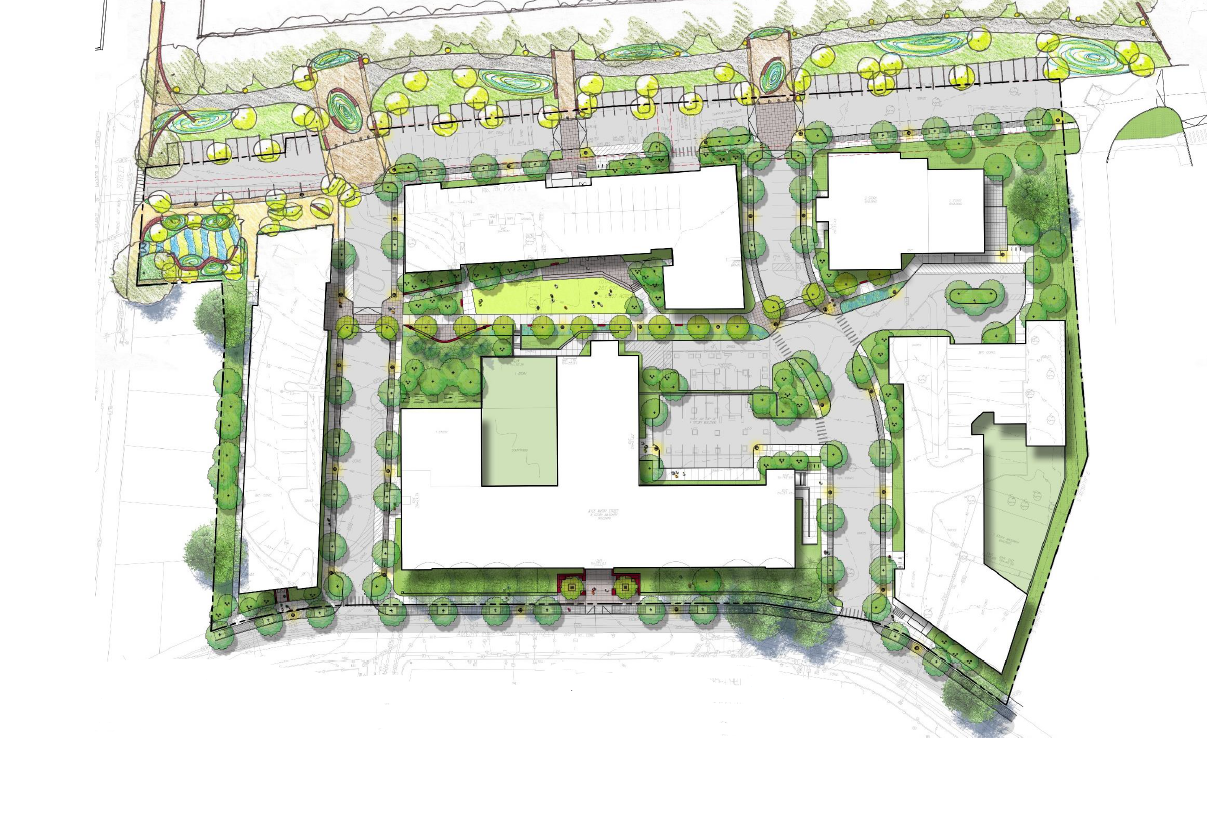 Alliance Way
Inicio de construcción verano 2020
Construcción Terminación Invierno 2022

Costo del proyecto: $ 32 millones
Atherton Street
Play Space
Holtzer
Park
Holtzer Street
Amory Street
Reubicación de estacionamiento para residentes
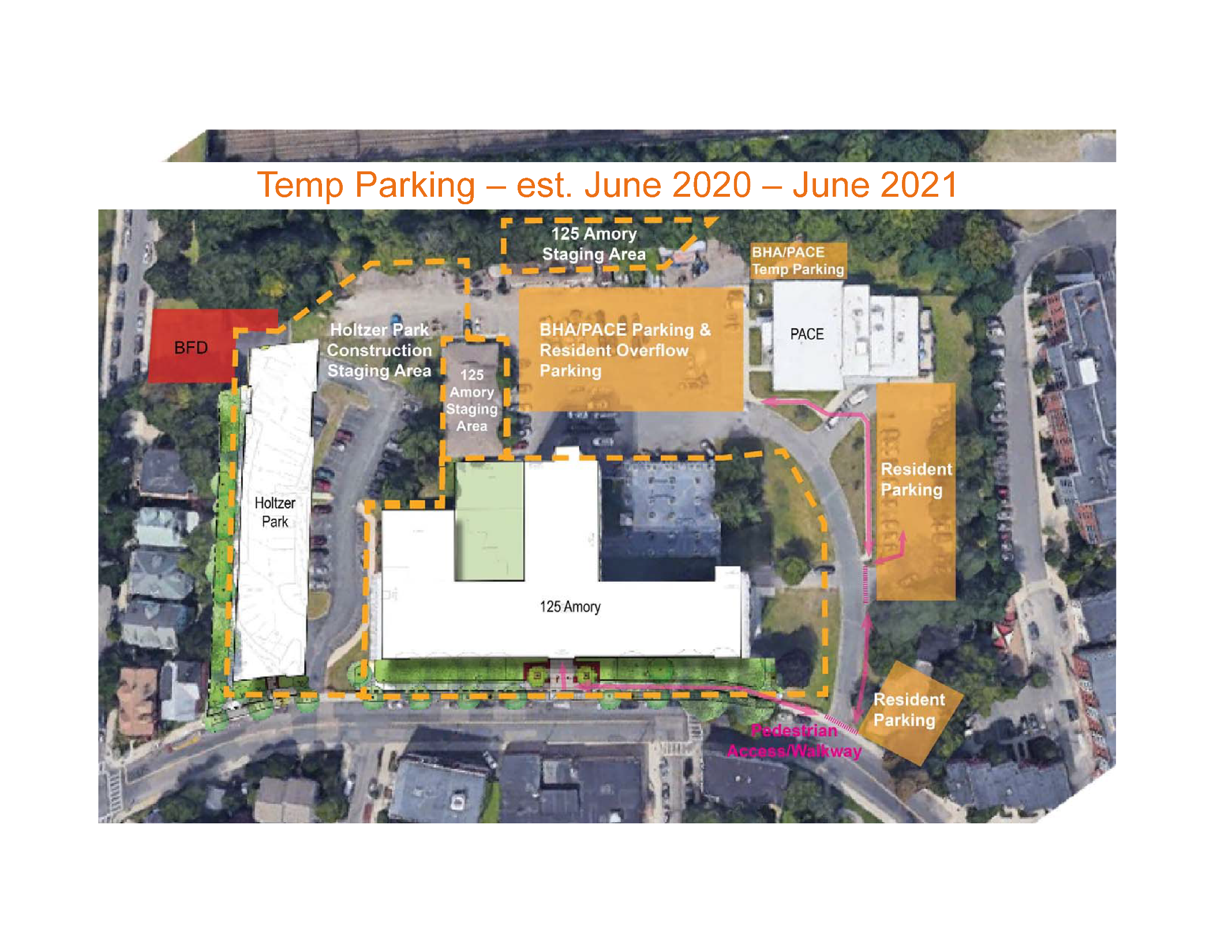 [Speaker Notes: Residents keep existing 54 spaces]
Contratista General
Contratación general de NEI
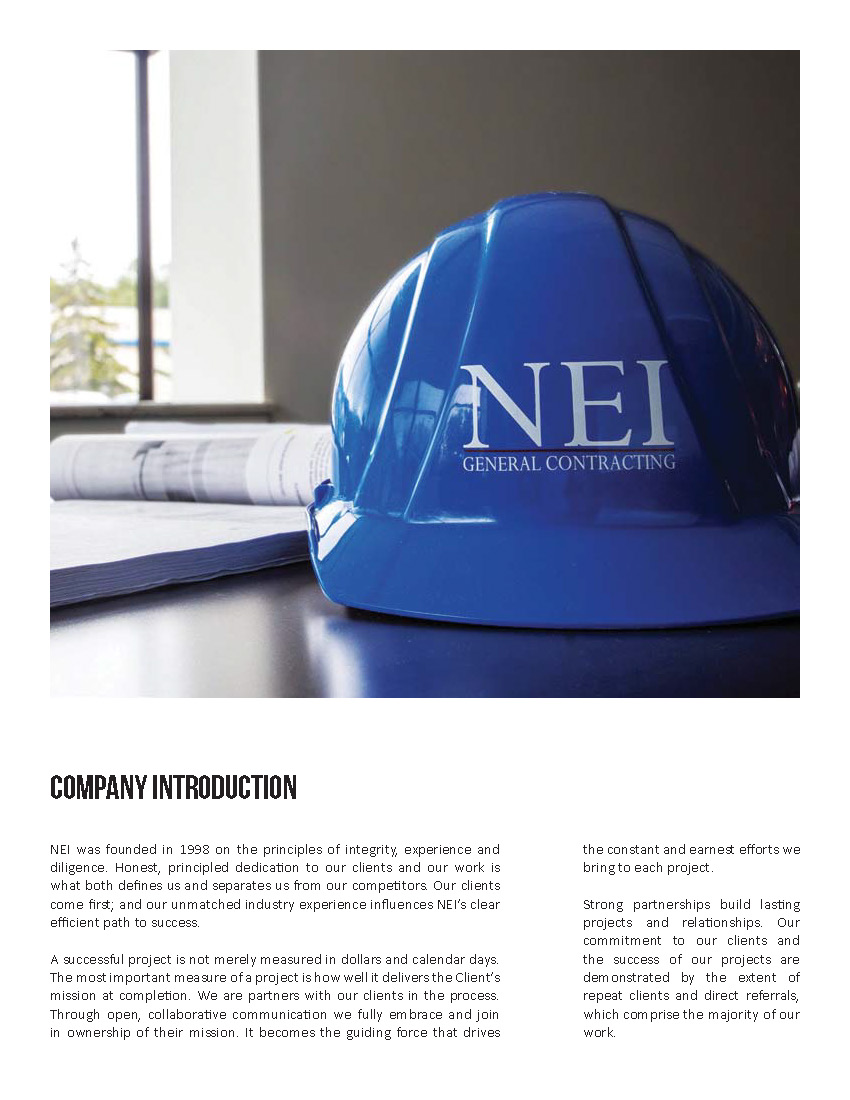 Metas de la fuerza laboral y la diversidad empresarial
Metas de participación de los trabajadores
Objetivos de contratación comercial
50% trabajadores de color
12% trabajadoras
51% residentes de Boston
25% de residentes del vecindario
(Códigos postales: 02118, 02119, 02120, 02121, 02122, 02124, 02125, 02126, 02130)
30% Sección 3 Nuevas contrataciones *
10% Sección 3 Horas de trabajo *
50% a MBE
10% a WBE
10% a las MBE de barrio
(Códigos postales: 02118, 02119, 02120, 02121, 02122, 02124, 02125, 02126, 02130)
10% para negocios de la Sección 3 *
* Prioridad de la Sección 3 para las residentes de BHA
Rendimiento de la fuerza laboral y la diversidad empresarial UEHC
Información de contratación
Contacta
For more information contact:
Alia Pacombe
Director of Community Engagement
617-989-9324
Apacombe@urbanedge.org
Para mas informacion contacte:
Stephanie Rodriguez
Oficial de Participacion
Teléfono: 617-989-9346
srodriguez@urbanedge.org
Preguntas?